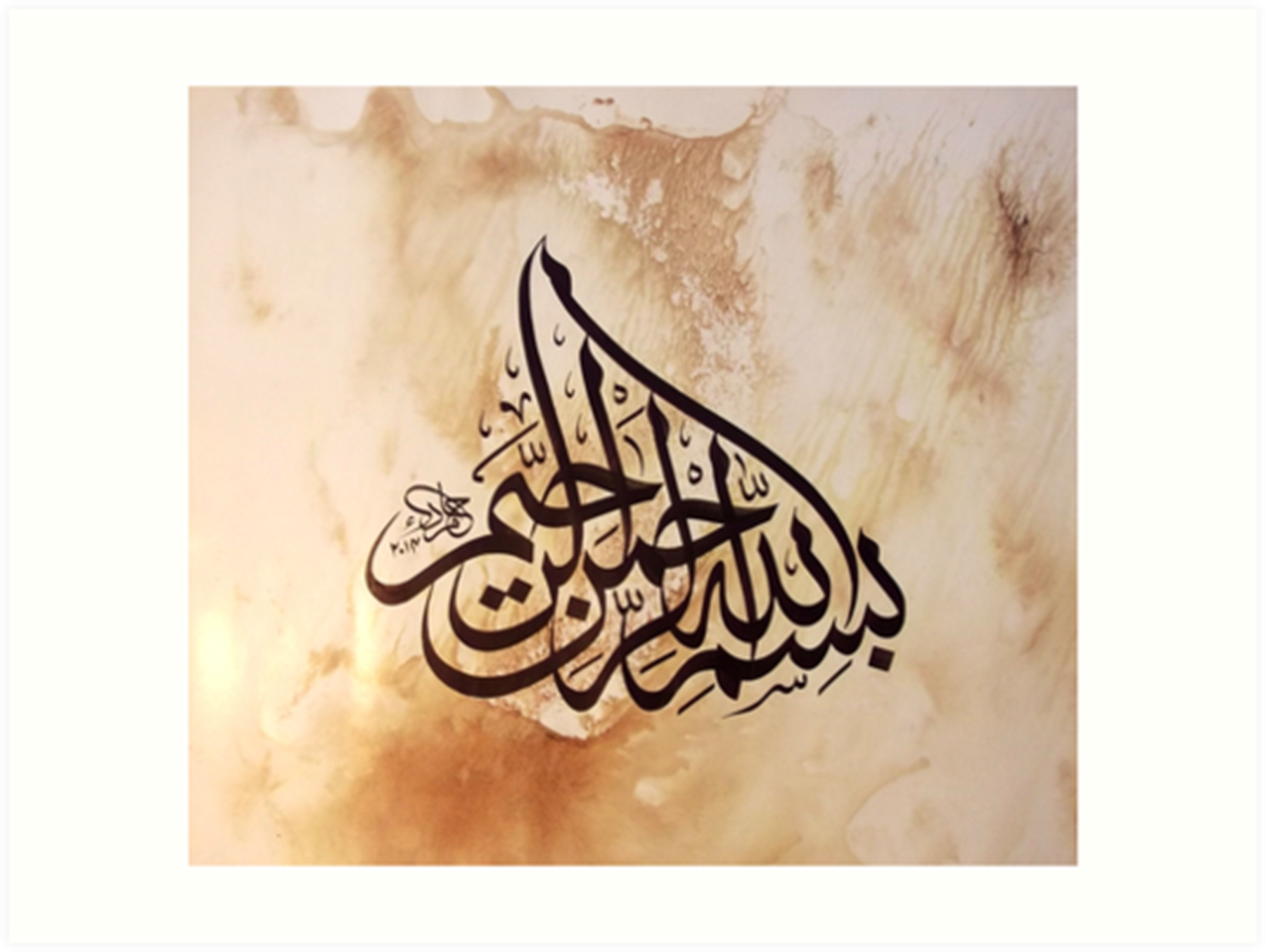 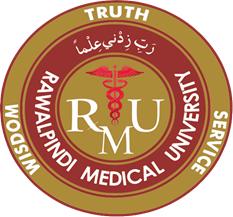 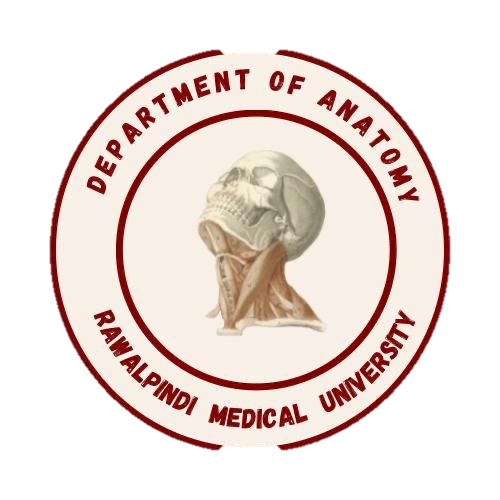 CNS Module2ndYear MBBS(SGD)Triglyceride Metabolism
Presenter: Dr Uzma Zafar			Date: 01-02-25
    Dept of Biochemistry
               RMU
Motto, Vision, Dream
To impart evidence based research oriented medical education

To provide best possible patient care

To inculcate the values of mutual respect and ethical practice of medicine
3
Professor Umar Model of Integrated Lecture
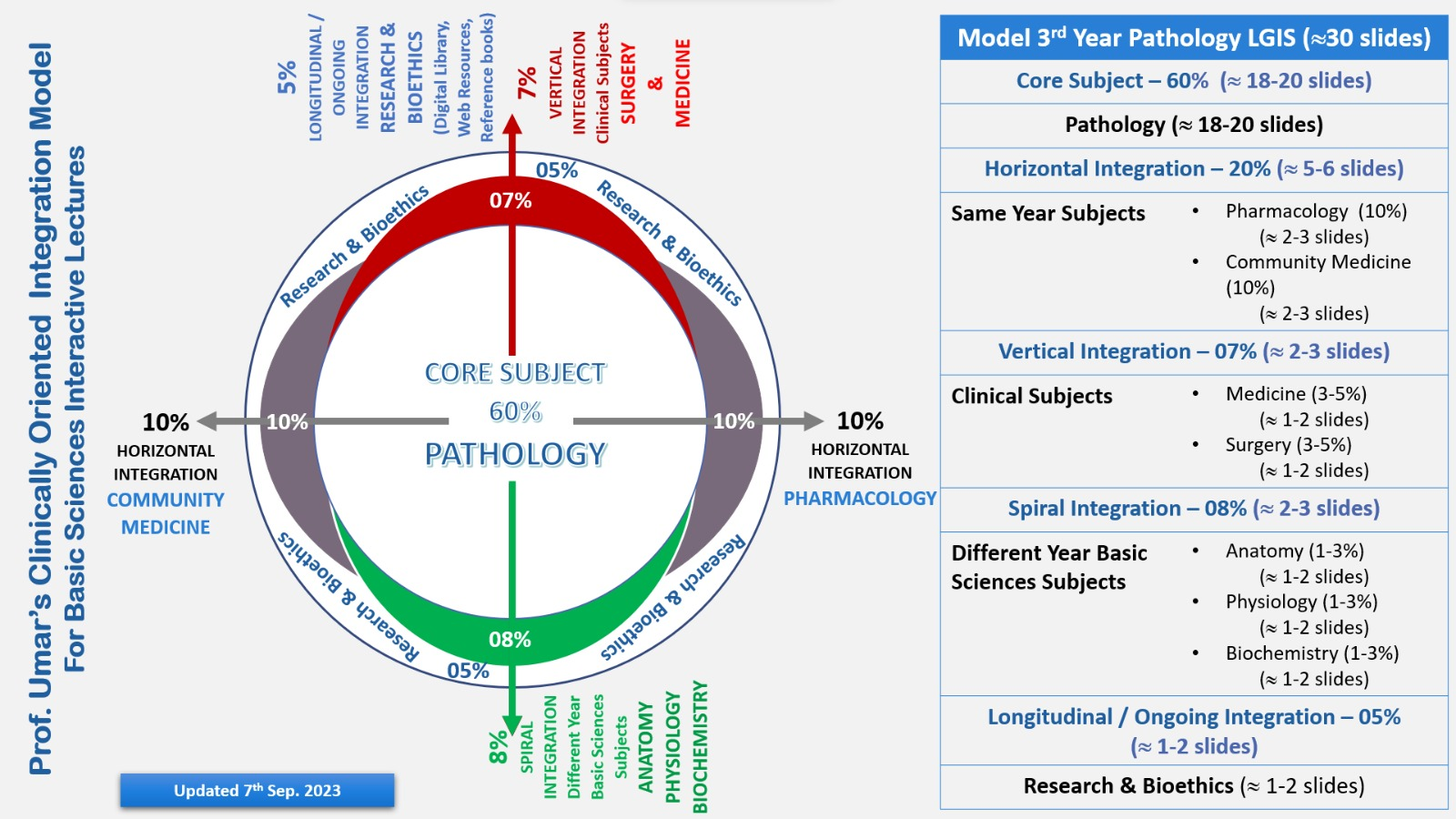 4
Learning Objectives
At the end of this session students should be able to

Explain synthesis and degradation of triglycerides 
Discuss different enzymes involved in triglyceride metabolism 
Describe regulation of triglyceride metabolism
5
Core Knowledge
Structure of Triacylglycerol
A triacylglycerol with an unsaturated fatty acid on carbon 
2. Orange denotes the hydrophobic portions of the molecule.
6
Core Knowledge
Synthesis of Glycerol-3-Phosphate
7
Core Knowledge
Synthesis of Triacylglycerol
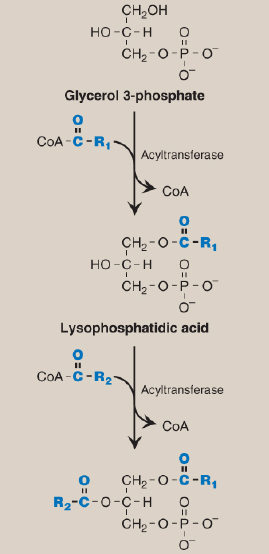 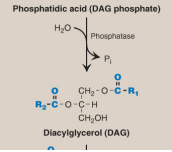 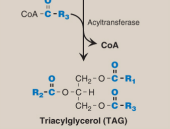 Synthesis of TAG. R1–R3 = activated fatty acids. CoA = coenzyme A; Pi = inorganic phosphate.
8
Core Knowledge
Lipolysis
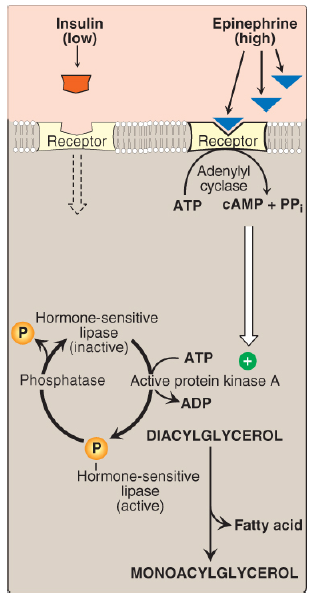 Hormonal regulation of diacylglycerol degradation in the adipocyte.
(Note: Triacylglycerol is degraded to diacylglycerol by adipose
triglyceride lipase.) cAMP = cyclic adenosine monophosphate; PPi
= pyrophosphate; ADP = adenosine diphosphate; = phosphate.
9
Horizontal Integration
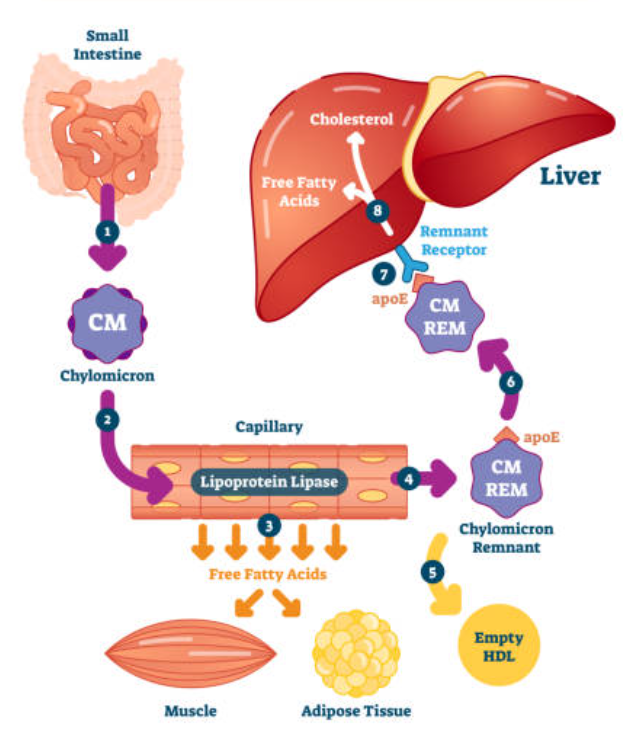 10
Horizontal Integration
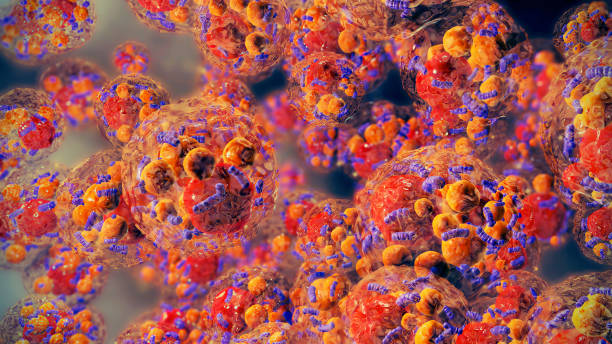 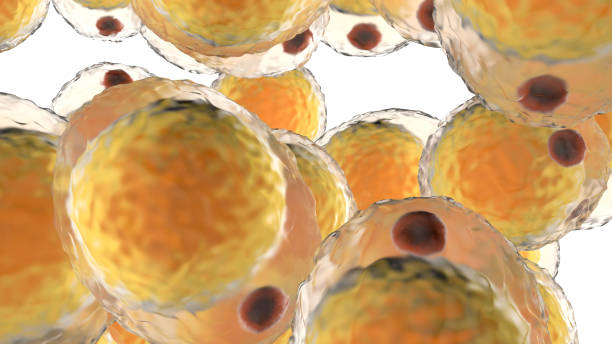 11
A cluster of fat cells
Horizontal Integration
Functions of TAG
Triacylglycerol (TAG), also known as triglyceride, plays several important roles in the body. Here are the primary functions:

1) Primary Energy Reserve

2) Thermal Insulation. Cushioning and Protection

3) Cell Membrane Integrity

4) Carrier of Fat-Soluble Vitamins

5) Precursor for Hormones
12
Vertical Integration
13
Spiral Integration
Family Medicine
Family Medicine plays important role in following manner:
Diagnosis

Education & counselling
 
Dietary Guidance

Monitoring and follow up

Refer to Specialists
14
Bioethics
Spiral Integration
Ethical Considerations
From an ethical standpoint, the scenario raises considerations regarding patient autonomy, informed consent, and confidentiality 
The physician must ensure that patient fully understands her diagnosis, treatment options, and potential implications 
Discuss the necessity of a healthy lifestyle  & treatment plan. This requires clear communication and understanding of risks and benefits.
Additionally, the physician must respect patient’s privacy and confidentiality throughout the diagnostic and treatment process
15
Spiral Integration
Artificial Intelligence
Role of AI in  Management
AI can potentially aid in enhancing diagnostic accuracy and efficiency. 
AI-powered decision support systems can also help clinicians in selecting appropriate treatment modalities
AI-driven predictive models may help anticipate the risk of complications of the Disease in susceptible populations
16
Research Article
Spiral Integration
Introduction
Congestive heart failure (CHF), as the terminal stage of various cardiac diseases, has emerged as a significant public health concern impacting residents’ well-being. In the United States alone, CHF affects six million adults over the age of 20 [1, 2], and its mortality rate is rapidly increasing worldwide, imposing a significant social and economic burden on human society [2]. Therefore, to mitigate the incidence and progression of heart failure, it is imperative to concentrate on high-risk cohorts for CHF, such as patients with diabetes and prediabetes.
To address the research gap concerning the interplay between metabolic factors and heart failure, we leveraged the comprehensive National Health and Nutrition Examination Survey Database, which encompasses a substantial sample size within the US. Our study aimed to investigate the association between the TyG index and CHF among patients with abnormal glucose metabolism. Introduction
Suggested Research Article
k: https://nutritionandmetabolism.biomedcentral.com/
Journal Name:
BMC

Title:
 U shape association between triglyceride glucose index and congestive heart failure in patients with diabetes and prediabetes

Author Name:
Yumeng Shi
17
How To Access Digital Library
Steps to Access HEC Digital Library
Go to the website of HEC National Digital Library
On Home Page, click on the INSTITUTES
A page will appear showing the universities from Public and Private Sector and other Institutes which have access to HEC National Digital Library HNDL
Select your desired Institute
A page will appear showing the resources of the institution
Journals and Researches will appear
You can find a Journal by clicking on JOURNALS AND DATABASE and enter a keyword to search for your desired journal
18
Learning Resources
Lippincott Illustrated Reviews 8th Edition,  - 
Harper’s Illustrated Biochemistry 32nd Edition 
Google images
Digital Library
19
THANK YOU
20